Расскажи мне о себе.
Ну-ка проверь, дружок,
             Ты готов начать урок?
             Все ли правильно сидят?
             Все ль внимательно глядят?
Что объединяет эти числовые выражения?
а)  2 741 429 + 4 536 = 7 277 439
                        2 741 439
                        4 536
                        7 277 439

   б)   329 527 - 177 028 = 252 509
                         329 527
                         177 028
                         252 509
в)    7 649 ∙ 203 = 175 927
                                  7 649
                             *       203
                                22 947
                           ⁺  152 98
                              175 927
       г)     14 028 : 28 = 51
            14028   28
         ⁻ 140       51
                  28
               ⁻ 28
                   0
Задачи урока:
Повторить арифметические действия с натуральными числами.

Находить значения числовых выражений.

Исправлять ошибки.

Лучше узнать друг друга.
Вычислите устно.
а) 60-36    б) 55+25   в) 75:25   г) 15∙6   д) 45+30
          ∙3               :5            ∙15        -39            :15
          :4              +7             :9         :17            ∙20
        +27              ∙3            ∙12        ∙18            -34
           :3           +31         +240       +46            :11
            ?               ?              ?             ?             ?
Найти и исправить ошибку.
а)  2 741 439 + 4 536 = 7 277 439
                        2 741 439
                        4 536
                        7 277 439

   б)   329 527 - 177 028 = 252 509
                         329 527
                         177 028
                         252 509
2 741 439 + 4 536 = 2 745 975 
                        2 741 439
                               4 536
                        2 745 975               

 329 527 - 177 028 = 152 499
                         329 527
                         177 028
                         152 499
Найти и исправить ошибку.
в)    7 649 ∙ 203 = 175 927
                                  7 649
                             *       203
                                 22947
                           ⁺  15298
                               175927
           г)     14 028 : 28 = 51
                          14028   28
                       ⁻ 140        51
                               28
                            ⁻ 28
                                 0
в)    7 649 ∙ 203 = 1 552 747
                                  7 649
                             *       203
                                 22947
                         ⁺  15298
                             1552747
       г)     14 028 : 28 = 501
            14028   28
         ⁻ 140        501
                  28
               ⁻ 28
                   0
Найти значение числового выражения.
467 915 + 137 865 : (31 353 – 48 ∙ 609) ………   =
= 1 982
48 ∙ 609 = 29 232
31 353 – 29 232 = 2 121 
137 865 : 2 121 = 65
467 915 + 65 = 467 980
467 980 – 465 998 = 1 982
Домашнее задание:
Составить числовое выражение значение которого равно 9 или 11. Выполнить действия.
Критерии оценивания:

Количество действий.
Какие числа  использованы?
Правильность вычислений.
Физкультминутка.
Поднимает руки класс – это «раз»,
Повернулась голова – это «два»,
Руки вниз, вперёд смотри – это «три»,
Руки в стороны пошире развернули на «четыре».
С силой их к плечам прижать – это «пять».
Всем ребятам тихо сесть – это «шесть».
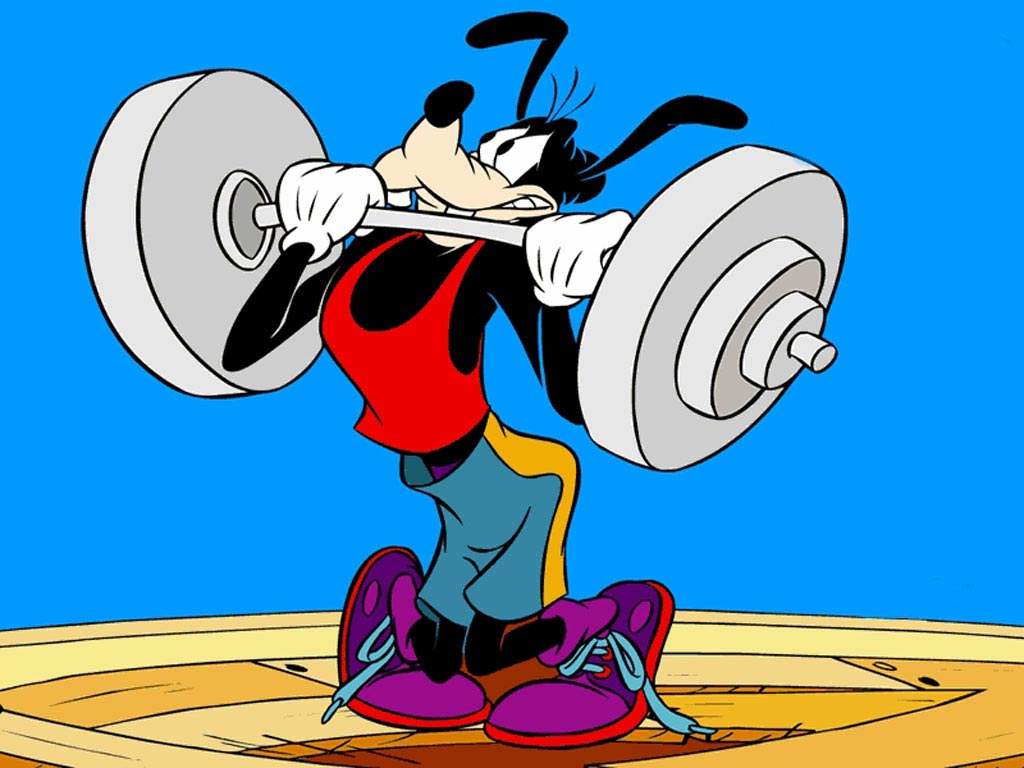 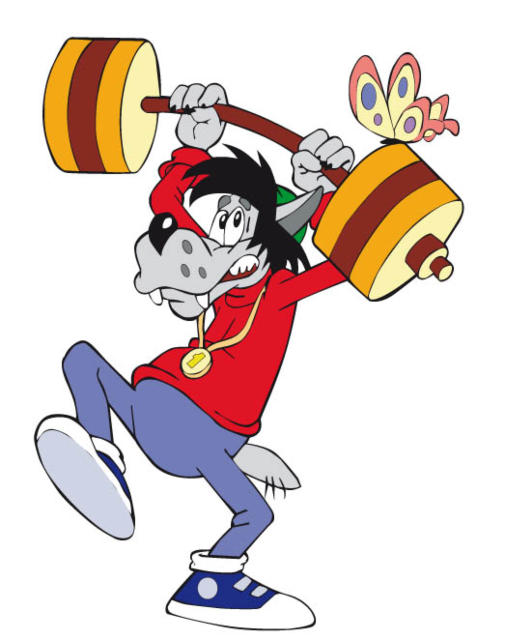 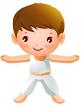 Самостоятельная работа.
Русский язык.
Литература.
Математика.
Иностранный язык.
История.
Биология.
Физкультура.
Изо.
Трудовое обучение.
Музыка.
Информатика.
Уровень А.
   (86∙  217 + 275 116) : 859 + 279 569 ……. =
 
                             Уровень В.
    32 087 – 87 ∙ (67 + 62 524 : 308) ………. =
 
                             Уровень С.
          343 ∙ (324 378 : 54 - 4 862) + 777………=
Расскажи мне о себе.
Для меня самое трудное арифметическое действие - ………………………….….
Чтобы не допускать вычислительных ошибок я должен знать: …………………………
Чтобы не допускать вычислительных ошибок я должен делать: …………………….....
Я буду проверять свои вычисления следующим образом…………………………..…….
Я умею выполнять арифметические действия с натуральными числами на оценку …………….…
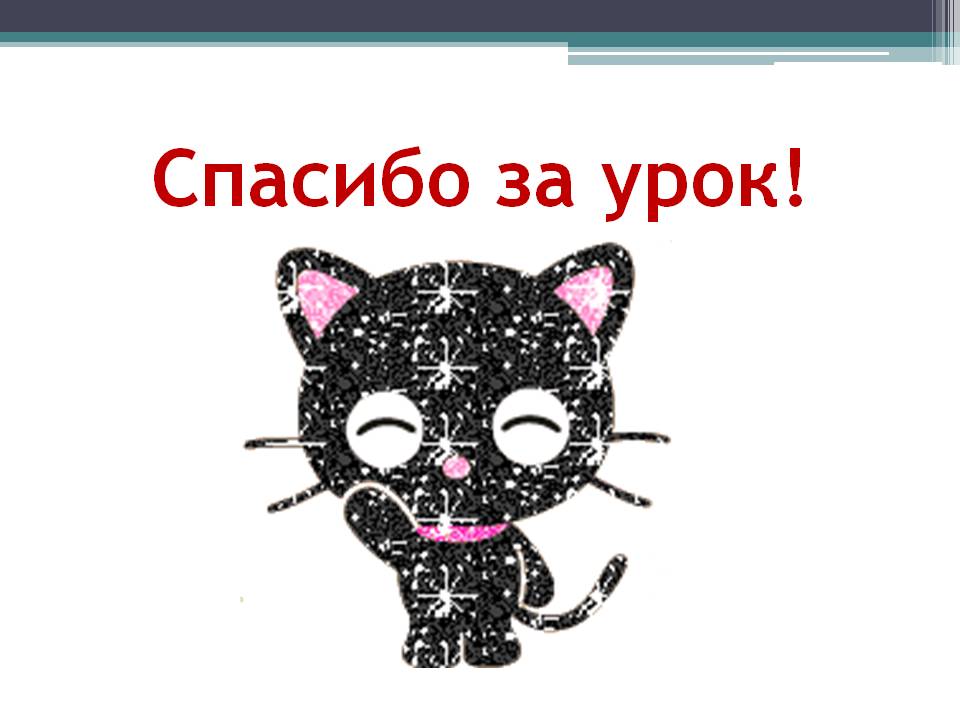